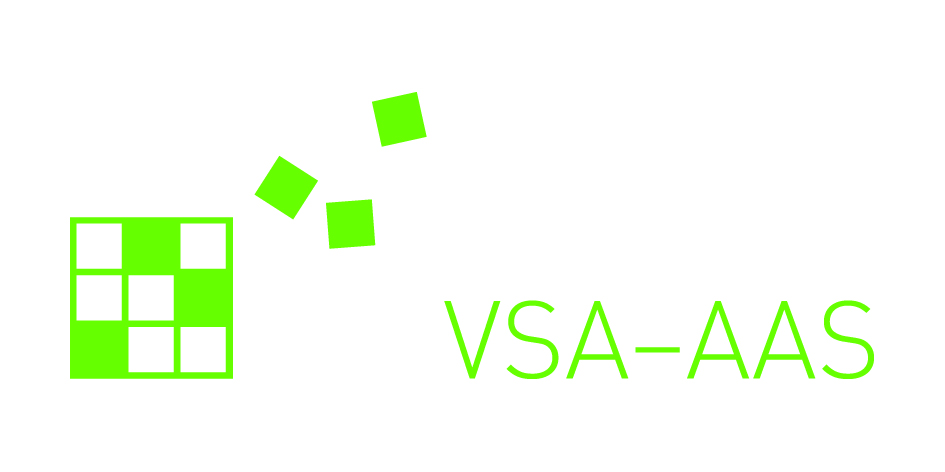 Schéma de formation en archivistique en Suisse et offre de formation de l’AAS
Formation professionnelle supérieure (Tertiaire B)
Niveau tertiaire
Niveau hautes écoles (Tertiaire A)
Formation continue professionnelle(AAS, réseau Archives)
Etudes postgrades universitaires
Master of Advanced Studies 
Certificate of Advanced Studies
Etudes postgrades HES
Master of Advanced Studies 
Certificate of Advanced Studies
Etudes postgrades ES
Cycle de formation AAS"Pratique archivistique suisse"
Examen professionnel fédéral supérieur (EPS)(diplôme fédéral)
Ecoles supérieure(ES) (diplôme ES)
Haute écoles spécialisée (HES) (Master)

p.ex.
Master of Science HES en information documentaire
Université 
(Master / Doctorat)

p.ex.
Master of Arts en histoire
Journée professionnelle AAS
Offres de formation des différentes institutions

p.ex.
Workshops des Archives fédérales
Initiatives régionales
Journées de formation
Examen professionnel fédéral (EP) (brevet fédéral)
Université
(Bachelor)

p.ex.
Bachelor of Arts en histoire
Haute écoles spécialisée (HES)(Bachelor)

p.ex.
Bachelor of Science HES en information documentaire
Cours de base AAS
Cours spécialisés

p.ex."Savoirs de base en Archives"
"Archives économiques"
"Archives ecclésiastiques"
Stage
Niveau secondaire II
Maturité professionnelle
Maturité gymnasiale
Formation professionnelle initiale
Ecoles de maturité gymnasiale
Formation non certifiante (avec archivistique)
Attestation fédérale de formation professionnelle (AFP) 
(2 ans)
Certificat fédéral de capacité (CFC) (3-4 ans)

Agent-e en information documentaire (3 ans)
Formation certifiante (avec archivistique)
Formation certifiante(sans archivistique)
[Speaker Notes: Commentaires DR
Niveau Hautes écoles: Etudes postgrades HES et universitaires: il faudrait ajouter un exemple (p.ex. MAS in Archival, Library and Information Sciences)
Est-ce que le titre du cycle de formation a changé? J’ai conservé «Pratique archivistique suisse» 
Est-ce que les couleurs des trois cases en bas à droite sont correctes? Il me semble que cela ne correspond pas (p.ex: Maturité gymnasiale n’est pas une formation AVEC archivistique)…
Comment traduire le titre??? (je ne suis pas certain que système/systématique de formation soit ok…)]